Hypatie
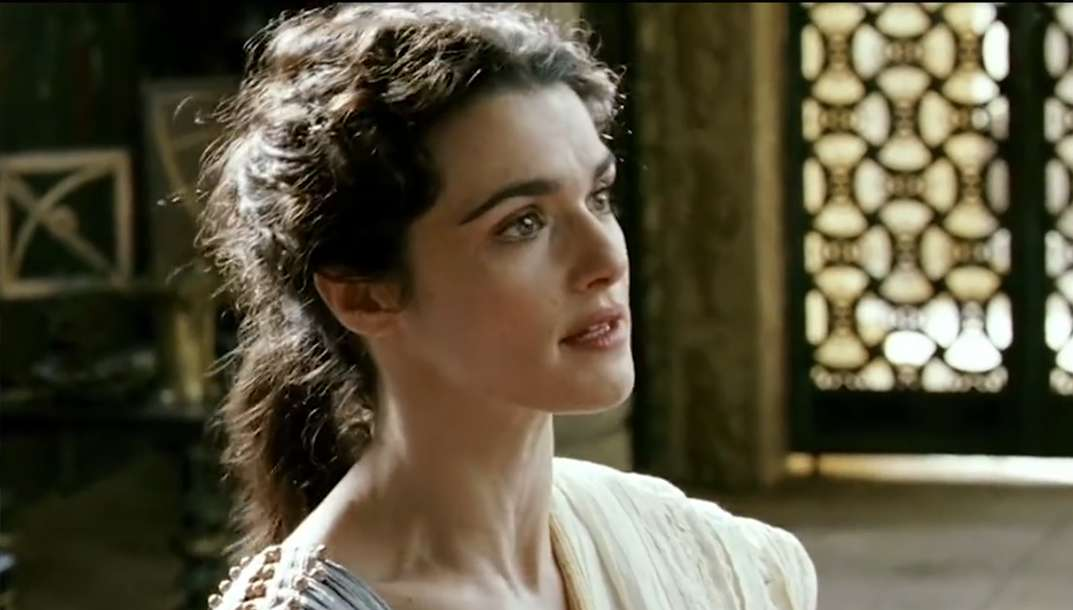 Son père = Théon d'Alexandrie
L'Hypatie marcelienne est une néo-platonicienne qui croit au pouvoir de la Beauté — sous toutes ses formes artistiques, mais surtout celle de la littérature — comme instrument de la reconquête de l'Un et moyen d'accès à l'éternel.
Naissance entre 355 et 370
Mort 415
Localiter = Alexandrie
Elle enseigner, vulgarise et phylosophe
Elle est considéré comme la première philosophe
Faîte entrer l’accuservérifier l’accuserefforcer l’accusermême efforcer l’accusersâchez faîte